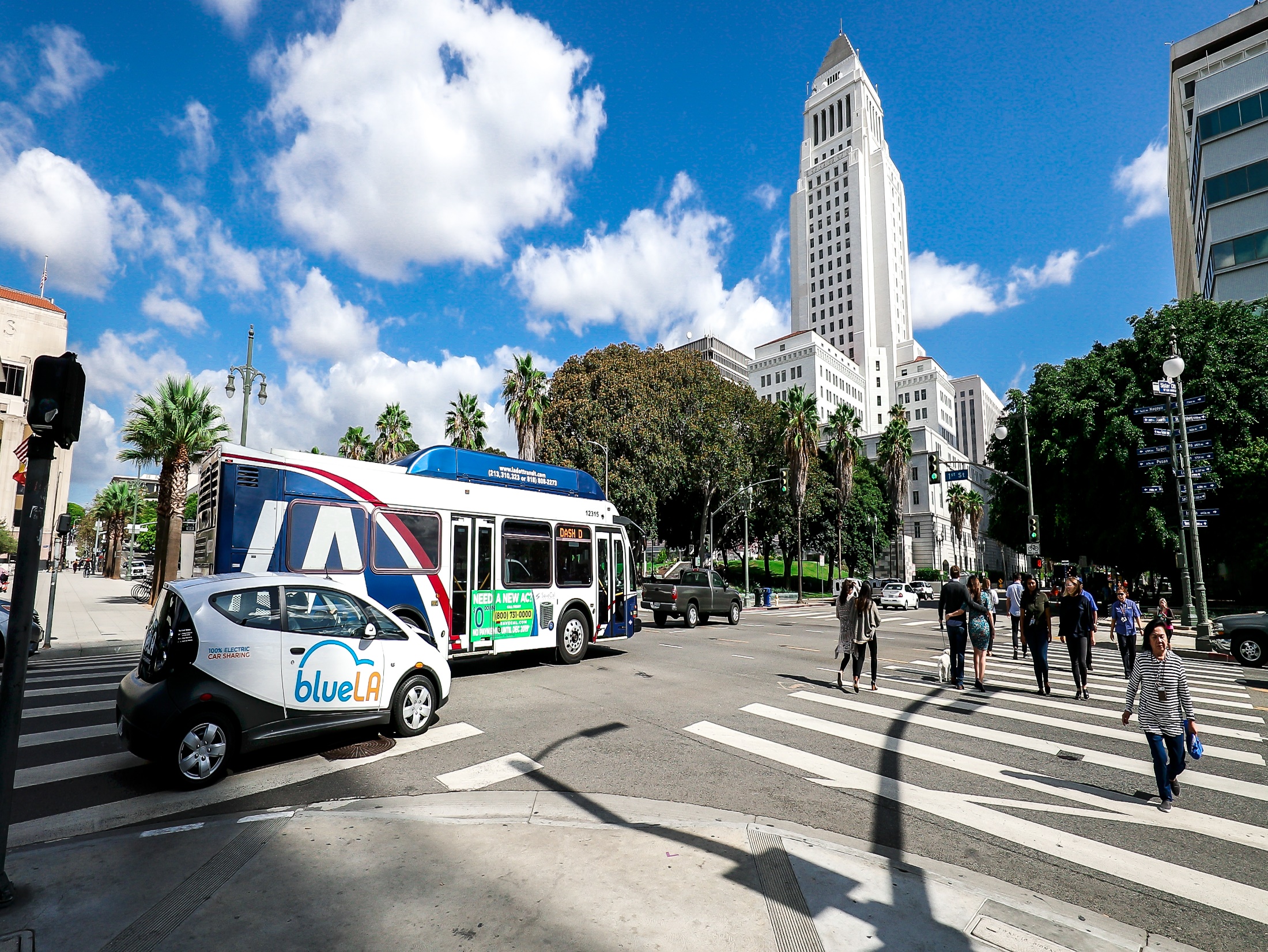 Reducing Vehicle Miles Travel by Investment in Transportation Management Organizations
1
City of Los Angeles 
Departments of Transportation & City Planning
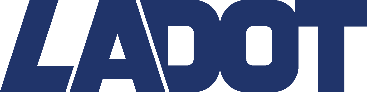 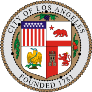 2
SCAG VMT EXCHANGE
How would a SCAG VMT Exchange TMA work?
The Regional VMT Exchange would fund Countywide or Area-wide TMA trust fund to reduce regional VMT 

TMA’s are non-profit entity that manages the transportation needs of their members 

TMAs develop, implement and evaluate the effectiveness of TDM strategies to reduce driver-alone trips

To receive funding TMA would become certified by granting agency
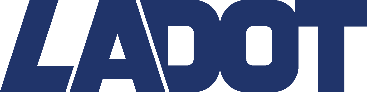 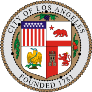 [Speaker Notes: TMA’s are non-profit entity that manages the transportation needs of a coalition of employers, property owners, businesses or community members]
3
ESTIMATED VMT REDUCTION: TMO/TMAs
Regional
Portland TMAs estimated to reduce a total 0.03% VMT at the regional level

Project Level
TMAs alone can lead to 6-7% commute trip reduction

Voluntary Commute Trip Reduction Programs = 1% - 6.2% commute VMT reduction

Required Commute Trip Reduction Programs = 4.2% - 21%  commute VMT reduction
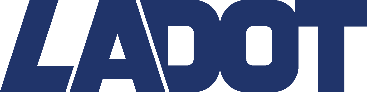 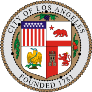 [Speaker Notes: http://www.westsidemobilityplan.com/wp-content/uploads/2016/06/Nexus-Study-6.03.16.pdf
PAGE 35]
4
ANTICIPATED COSTS
Approximate costs per area-wide TMA: $2M
One-time Vehicle Miles Reduced (VMR) fee 
Costs would include: 
Initiation fees
Operating costs 
TDM Guidance 
TMA membership dues fund ongoing costs
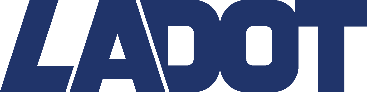 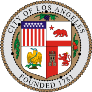 [Speaker Notes: Vehicle Miles Reduced (VMR) fee 
One-time fee would be charged to new development that is proportional to the VMT impact the proposed project is anticipated to generate.]
5
INTERESTED ENTITIES
Possible Interested Parties
Major developers 
Lead agencies who are updating their general plan 
Transportation agencies proposing a road capacity enhancement
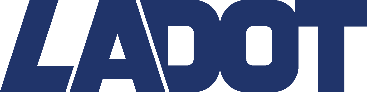 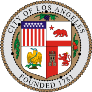 [Speaker Notes: Major developers aiming to build in areas of the region predominantly accessible by car, with few other transportation options
Lead agencies who are updating their general plan that would expand capacity and increase VMT
Transportation agencies proposing a road capacity enhancement or new public transportation project]
6
USE CASE: WESTSIDE MOBILITY PLAN
Trip fees for new development are leveraged to build projects that reduce VMT 

0.75% of trip fee funds $2M of the TMO costs 

Fee covers 35% of estimated project cost

Fee only required of land use projects

Nexus based on 2035 plan horizon year
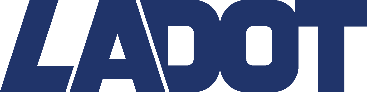 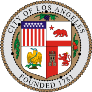 [Speaker Notes: Good morning, you may remember us from December 2017
We were here to present initial concepts and we had a very robust conversation and heard a lot of great questions and comments from you
We’ve really been thinking through and updating our efforts to take into account what we heard and clarify where there was confusion

Today we are back and first and foremost we want to overview the questions we received in December to refresh all of us
We also want to show updated slides that we hope can answer questions and concerns we heard in December
If you have additional questions or follow ups, we want to leave some additional time for that]
7
USE CASE: WESTSIDE MOBILITY PLAN
Example TMO fees* (covers 35% of costs)
100 unit subdivision = $6,635 
50 unit apartment building = $1,742
100 unit residential high rise = $2,103
250K sq ft office project = $31,414 
*Fee rate is based on the Coastal Transportation 
Corridor Specific Plan
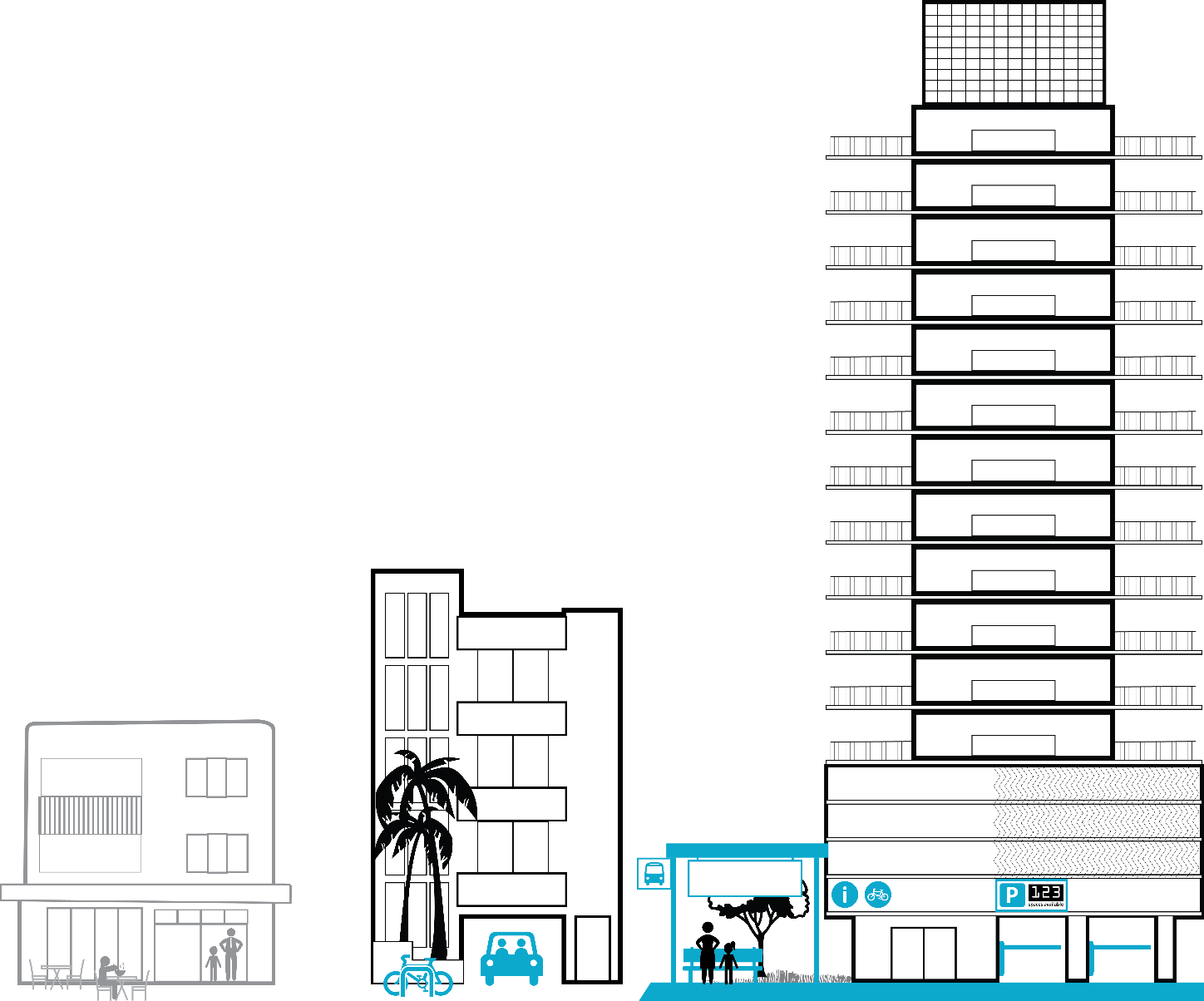 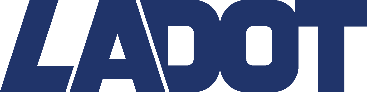 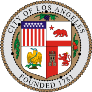 [Speaker Notes: Good morning, you may remember us from December 2017
We were here to present initial concepts and we had a very robust conversation and heard a lot of great questions and comments from you
We’ve really been thinking through and updating our efforts to take into account what we heard and clarify where there was confusion

Today we are back and first and foremost we want to overview the questions we received in December to refresh all of us
We also want to show updated slides that we hope can answer questions and concerns we heard in December
If you have additional questions or follow ups, we want to leave some additional time for that]
8
QUESTIONS
Setting horizon year in capturing VMR of induced demand of capacity-enhancing roadway projects.  What future base year would need to be mitigated for transportation projects?

Full Cost Recovery of Project?
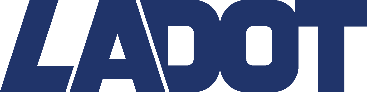 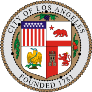 [Speaker Notes: Good morning, you may remember us from December 2017
We were here to present initial concepts and we had a very robust conversation and heard a lot of great questions and comments from you
We’ve really been thinking through and updating our efforts to take into account what we heard and clarify where there was confusion

Today we are back and first and foremost we want to overview the questions we received in December to refresh all of us
We also want to show updated slides that we hope can answer questions and concerns we heard in December
If you have additional questions or follow ups, we want to leave some additional time for that]
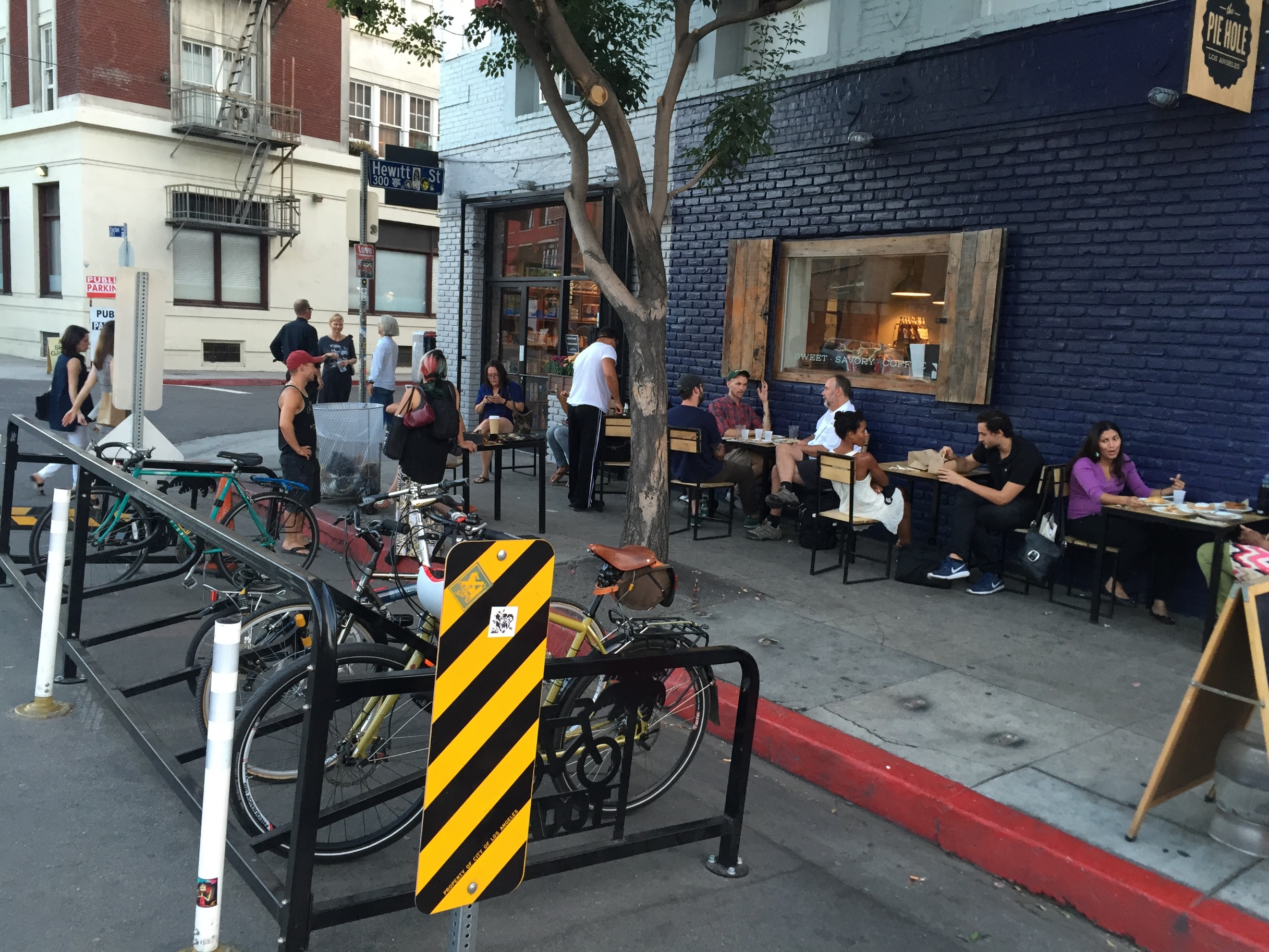 9
Questions & Comments
DAVID SOMERS
Department of Transportation
e-mail david.somers@lacity.org
RUBINA GHAZARIAN
Department of City Planning
e-mail rubina.ghazarian@lacity.org

WEBSITE: ladot.lacity.org/what-we-do/planning-development-review/transportation-planning-policy